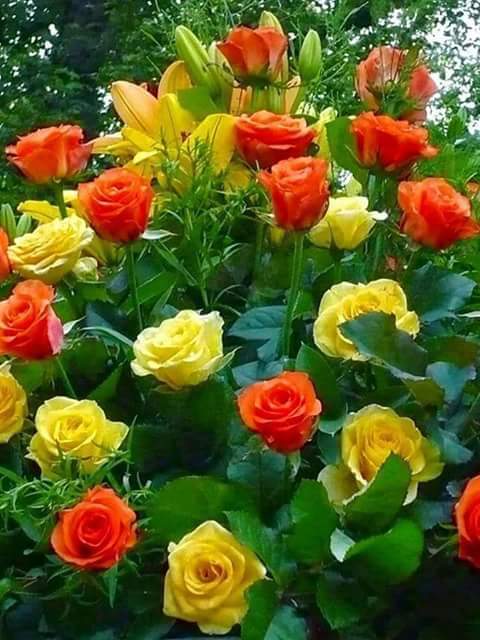 আমন্ত্রণ রইলো 
আজকের ক্লাসে
শিক্ষক পরিচিতি
মোঃ আমজাদ হোসেন
    সহ প্রধানশিক্ষক
শার্শা সরকারি পাইলট মাধ্যমিক বিদ্যালয়
 শার্শা,                               যশোর ।
আলোচ্য বিষয়ঃ- 
          বাংলা ব্যাকরণ ও এর আলোচ্য বিষয়।
                      শ্রেণিঃ- ৯ম ,১০ম।
ব্যাকরণঃ- 
ব্যাকরণ=( বি+আ+কৃ+অন ) শব্দটির বুৎপত্তিগত অর্থ ‘বিশেষভাবে বিশ্লেষণ’।
সংজ্ঞাঃ- যে শাস্ত্রে বাংলা ভাষার বিভিন্ন উপাদানের প্রকৃতি ও স্বরুপের  বিচার-
বিশ্লেষণ করা হয় এবং বিভিন্ন উপাদানের  সম্পর্ক নির্ণয় ও প্রয়োগবিধি বিশদভাবে
আলোচিত হয়, তাকে বাংলা ব্যাকরণ বলে।
প্রয়োজনীয়তাঃ-
ব্যাকরণ পাঠ করে ভাষার বিভিন্ন উপাদানের -   ‘গঠন  প্রকৃতি’
  ও সেসবের সুষ্ঠ ব্যাবহার বিধি সম্পর্কে জ্ঞান লাভ করা যায়,
এবং লেখায় ও কথায় ভাষা প্রয়োগের সময় শুদ্ধাশুদ্ধি নির্ধারণ সহজ হয়।
বাংলা ব্যাকরণে আলোচ্য বিষয়ঃ-
প্রত্যেক ভাষার মৌলিক চারটি আংশ।
ব্যাকরণে চারটি বিষয়ে আলোচনা করা হয়।
ক) ধ্বনি          (Sound )
খ)  শব্দ          ( Word )
গ)  বাক্য         ( Sentence )
ঘ)  অর্থ           ( Meaning )
ক)  ধ্বনিতত্ত্ব         ( Phonology)
খ) শব্দ বা রুপতত্ত্ব (Morfhology )
 গ) বাক্যতত্ত্ব বা পদক্রম   ( Syntax )
 ঘ) অর্থতত্ত্ব           (Semantics )
বিঃদ্রঃ- এ ছাড়া  উচ্চ শ্রেণিতে অভিধানতত্ত্ব, ছন্দতত্ত্ব , অলংকারতত্ত্ব ইত্যাদি
            নিয়ে  ব্যাকরণে আলোচনা করা হয়ে থাকে।
১, ধ্বনিতত্ত্বঃ-
ধ্বনিঃ- মানুষের বাক প্রত্যঙ্গ অর্থাৎ কণ্ঠনালি, মুখবিবর, জিহবা, আল-জিহবা,
কোমল তালু, শক্ততালু, দাঁত , মাড়ি,  চোয়াল,  ঠোঁট ইত্যাদির সাহায্যে উচ্চারিত
আওয়াজকে ‘ধ্বনি” বলা হয়।
 বাক প্রত্যঙ্গজাত ধ্বনির সূক্ষতম মৌলিক অংশ বা একককে ধ্বনিমূল বলে।
বর্ণঃ- বাক প্রত্যঙ্গজাত প্রত্যেকটি ধ্বনি এককের জন্য প্রত্যেক ভাষায়ই লেখার জন্য
এক একটি প্রতীক বা চিহ্ন ব্যবহ্রত হয়।
বাংলা ভাষা লেখার জন্য যে প্রতীক বা চিহ্ন ব্যবহার করা হয় তাকে ‘বর্ণ’ বলে। 
 যেমনঃ- অ ,আ ,ই, ঈ,  এ , ও ,ক ,খ,  চ, ছ, ট, ঠ,  জ, ঝ , প, ফ  ইত্যাদি।
ধ্বনিতত্ত্বের আলোচ্য বিষয়ঃ-
ধ্বনির উচ্চারণ প্রনালী, উচ্চারণের স্থান, ধ্বনির প্রতীক বা বর্ণের বিন্যাস, ধ্বনিসংযোগ
          বা সন্ধি, ধ্বনির পরিবর্তন ও লোপ, ন-ত্ব ও ষ-ত্ব বিধান ইত্যাদি ধ্বনিতত্ত্বের
            আলোচ্য বিষয়।
রুপতত্ত্বঃ-
এক বা একাধিক ধ্বনির  অর্থবোধক সম্মিলনে শব্দ তৈরি হয়, শব্দের ক্ষুদ্রাংশকে
 বলা হয় রুপ।   রুপ গঠন করে শব্দ। সেই জন্য শব্দতত্ত্বকে রুপতত্ত্ব বলা হয়।
৩, বাক্যতত্ত্বঃ   -
মানুষের বাকপ্রত্যঙ্গজাত ধ্বনি সমন্বয়ে গঠিত শব্দসহযোগে সৃষ্ট অর্থবোধক  বাক
 প্রবাহের বিশেষ বিশেষ অংশকে বলা হয় বাক্য।
।
“যখন কতগুলো শব্দ এক সাথে মিলিত হয়ে ব্যক্তির সম্পূর্ণ মনের ভাব প্রকাশ পায় 
 তখন তাকে বাক্য বলে’’। যেমনঃ- আমি প্রতিদিন লেখা-পড়া করি।
বাক্যতত্ত্বের আলোচ্য বিষয়ঃ-
বাক্যের সঠিক গঠন প্রণালী, বিভিন্ন উপাদানের সংযোজন, বিয়োজন, এদের সার্থক
ব্যবহারযোগ্যতা, বাক্যমধ্যে শব্দ বা পদের স্থান বা ক্রম, পদের রুপ পরিবর্তন ইত্যাদি।
ইত্যাদি বাক্যতত্ত্বে আলোচনা করা হয়।
  বাক্যের মধ্যে কোন পদের পর কোন পদ বসে, কোন পদের স্থান কোথায়, বাক্যতত্ত্বে এসবের পূর্ণ বিশ্লেষণ থাকে।
   বাক্যতত্ত্বকে পদক্রমও বলে।
৪, অর্থতত্ত্বঃ-
আলোচ্য বিষয়ঃ- শব্দের অর্থবিচার, বাক্যের অর্থবিচার, অর্থের বিভিন্ন প্রকারভেদ,
                      যেমনঃ- মূখ্যার্থ, গৌনার্থ,  বিপরীতার্থ শব্দ ইত্যাদি ।
বাংলা ব্যাকরণের আলোচনায় ব্যাবহ্রত কতিপয় পারিভাষিক শব্দঃ-
প্রাতিপদিক’- বিভক্তিহীন নাম শব্দকে প্রাতিপদিক বলে, যেমনঃ- হাত , বই, 
                 কলম, গাছ, ছাগল  ইত্যাদি।
‘
অনূসর্গঃ- বাংলা ভাষায় দ্বারা, দিয়া, কর্তৃক, চেয়ে, থেকে, উপরে, পরে, প্রতি, মাঝে, বই, অন্য,
           অবধি, হেতু, জন্য, ইত্যাদি শব্দ কখনো অন্য শব্দের সাথে যুক্ত না হয়ে স্বাধীন পদ রুপে
         বাক্যে ব্যবহ্রত হয়, কখনো শব্দবিভক্তির অন্য শব্দের সঙ্গে যুক্ত হয়ে অর্থবৈচিত্র ঘটিয়ে
       থাকে। এগুলোকে ‘অনূসর্গ’ বলে। যেমনঃ- কেবল আমার জন্য তোমার এ দূর্ভোগ।
সাধিত শব্দঃ- মৌলিক শব্দ ব্যতীত অন্য সব শব্দকেই ‘সাধিত’ শব্দ বলে।
                  যেমনঃ- হাতা, গরমিল, দম্পত্তি, ইত্যাদি।
সাধিত শব্দ ‘দুই’  প্রকার’
                       যথাঃ-  ক) নাম শব্দ             খ)  ক্রিয়া শব্দ।
নাম শব্দঃ- কোন কিছুর নাম কে নাম শব্দ বলে, যেমন- বই, টেবিল, গরু ইত্যাদি।
ক্রিয়া শব্দঃ-   যে শব্দ  দ্বারা  কোন কাজ করা বোঝায় তাকে  ‘ক্রিয়া’  শব্দ বলে,
                   যেমন- খেলা, লেখা, খাওয়া , রান্না, ইত্যাদি।
প্রকৃতিঃ-
প্রকৃতিঃ-   যে শব্দকে বা  কোন  শব্দের যে অংশকে আর কোনো ক্ষুদ্রতর অংশে
ভাগ করা যায় না,তাকে ‘প্রকৃতি’ বলে।
প্রকৃতি দুই প্রকার, যথাঃ- ক) নাম প্রকৃতি         খ) ক্রিয়া প্রকৃতি বা ধাতু ।
নাম প্রকৃতিঃ- হাতল, ফুলেল, মূখর- এ পদগুলো বিশ্লেষণ করলে পাই-
         হাত+ল=হাতল ( বাঁট),   ফুল+এল= ফুলেল (ফুলজাত) এবং মুখ+র
=মূখর (বাচাল) এখানে হাত, ফুল ও মুখ শব্দগুলোকে বলা হয় প্রকৃতি বা মূল অংশ
     এগুলোকে বলে ‘নাম প্রকৃতি’।
ক্রিয়া প্রকৃতিঃ-
চলন্ত,  জমা , লিখিত-  এ  শব্দ গুলো  বিশ্লেষণ  করলে  আমরা  পাই ।
  চল+অন্ত= চলন্ত (চলমান) , জম+ আ+ জমা ( সঞ্চিত) , লিখ+ইত=লিখিত
  (যা লেখা হয়েছে) এখানে- চল, জম, ও লিখ- এ তিনটি ক্রিয়ামূল বা ক্রিয়ার
    মূল অংশ। এগুলোকে বলা হয়  ‘ক্রিয়া প্রকৃতি’ বা ‘ধাতু”।
প্রত্যয়’-
শব্দ গঠনের উদ্দ্যেশে নাম প্রকৃতির এবং ক্রিয়া প্রকৃতি‘র পরে যে শব্দাংশ যুক্ত হয়
তাকে ‘প্রত্যয়’ বলে।
প্রত্যয় দুই প্রকারঃ-   ক)    তদ্ধিত প্রত্যয়           খ) কৃৎ প্রত্যয়।
তদ্ধিত প্রত্যয়ঃ- শব্দমূল বা নাম প্রকৃতির সঙ্গে যে প্রত্যয় যুক্ত হয়ে নতুন শব্দ তৈরি
                   হয়, তাকে তদ্ধিত প্রত্যয় বলে।
কৃৎ প্রত্যয়ঃ- ধাতু বা ক্রিয়া প্রকৃতির যে প্রত্যয় যুক্ত হয়ে নতুন শব্দ তৈরি হয়, তাকে
                   কৃৎ প্রত্যয় বলে।
নাম প্রকৃতি                             প্রত্যয়                      প্রত্যয়ান্ত শব্দ
হাত                                     +ল                         হাতল
   ফুল                                      +এল                      ফুলেল
   মুখ                                       + র                       মূখর
ক্রিয়া প্রকৃতি                         প্রত্যয়                    প্রত্যয়ান্ত শব্দ
       চল                               +অন্ত                           চলন্ত
       জম                               + আ                           জমা
               লিখ                                  + ইত                              লিখিত
তদ্ধিত প্রত্যয় সাধিত শব্দকে বলা হয় –’তদ্ধিতান্ত’ শব্দ।
                         যেমন- হাত , ফুলেল ,মূখর ইত্যাদি।
কৃৎ প্রত্যয় সাধিত শব্দকে বলা  হয়  -‘কৃদন্ত শব্দ’।
            যেমন- চলন্ত, জমা , লিখিত ইত্যাদি।
উপসর্গঃ-
শব্দ বা ধাতুর পূর্বে কতিপয় সুনির্দিষ্ট অব্যয় জাতীয় শব্দাংশ যুক্ত হয়ে সাধিত শব্দের অর্থের 
     পরিবর্তন, সম্প্রসারণ ও সংকোচন ঘটিয়ে তাকে এগুলোকে ‘উপসর্গ’ বলে।
বাংলা ভাষার ব্যবহ্রত উপসর্জ্ঞলোর নিজস্ব কোন অর্থ না থাকলেও শব্দ বা ধাতুর পূর্বে ব্যবহ্রত
  হলেই শব্দের অর্থবাচকতা সুচিত হয় । যেমন- ‘পরা’ একটি উপসর্গ এর কোন অর্থ নেই। 
  কিন্তু এর সাথে ‘জয়’ যুক্ত করে দিলে হয় –’পরাজয়” এটি জয়ের বিপরীত শব্দ।
উপসর্গের প্রকার ভেদঃ-
উপসর্গ তিন প্রকার, যথাঃ-  ক)  সংস্কৃত  উপসর্গ
                                  খ)    বাংলা উপসর্গ
                                   গ) বিদেশি উপসর্গ।
বাংলা উপসর্গঃ মোট ২১ টি- অ, আ,অনা, অঘা, অজ,আব, নি ইত্যাদি।
সংস্কৃত উপসর্গঃ  মোট ২০ টি – প্র, পরা অপ , সম নি, অনু , অব , নির ইত্যাদি।
বিদেশি উপসর্গঃ  এর কোন সুনির্দিষ্ট সংখ্যা নেই।   বেহেড, লাপাত্তা
                       গর-হাজির, ইত্যাদি।
বাড়ির কাজ
১।    বাংলা ব্যাকরণের আলোচ্য বিষয় কী কী?
   ২।    উপসর্গ কত প্রকার ? কী কী উদাহরণ সহ লেখ?
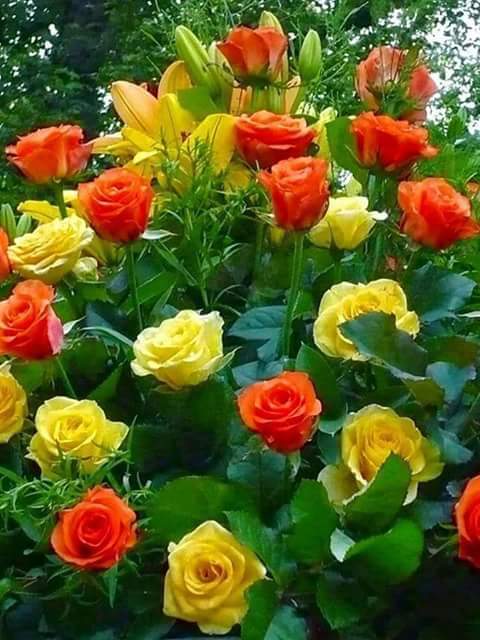 ধন্যবাদ